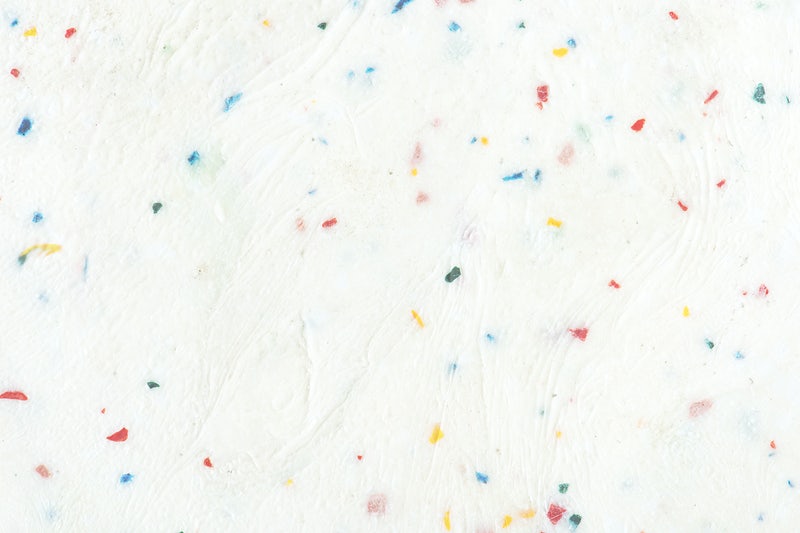 Rupa Dasar 2D
(Two Dimensional Design)
Donna Angelina - 2021
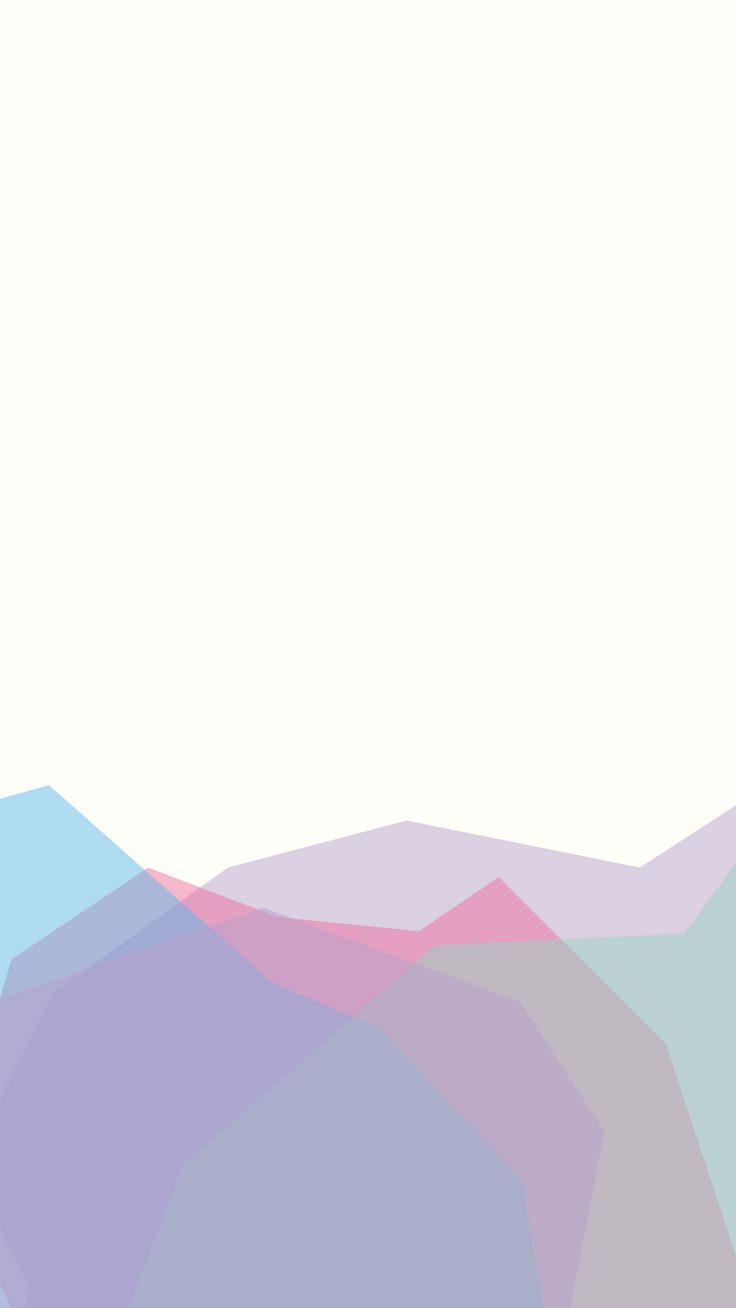 Apakah Desain 2 Dimensi?
What is 2 Dimension?
Seperti apa desain 2 dimensi itu?
Terdiri dari panjang dan lebar yang membentuk sebuah dimensi 
Dibuat pada bidang datar
Tidak memiliki volume

What it looks like?
Posses width and length to shape a dimension
Made on the flat plane
Has no volume
Rupa Dasar 2D:
2 Dimensional Desain
A course that contains about basic visual disclosures that are both 2D and 3D. Disclosure procedures and carried out through process application of elements and principles of art that include: point, line, shape, texture, color, rhythm, contrast, accent and so on with
emphasizes the aspects of creativity and skills.
Mata kuliah ini berisi tentang 
dasar pengungkapan visual yang bersifat 2D maupun 
3D. Tata cara pengungkapan dilakukan melalui proses
penerapan unsur maupun prinsip perupaan yang 
meliputi: titik, garis, bentuk, tekstur, warna, irama, 
kontras, aksen dan lain sebagainya dengan 
menekankan pada aspek kreativitas dan ketrampilan.
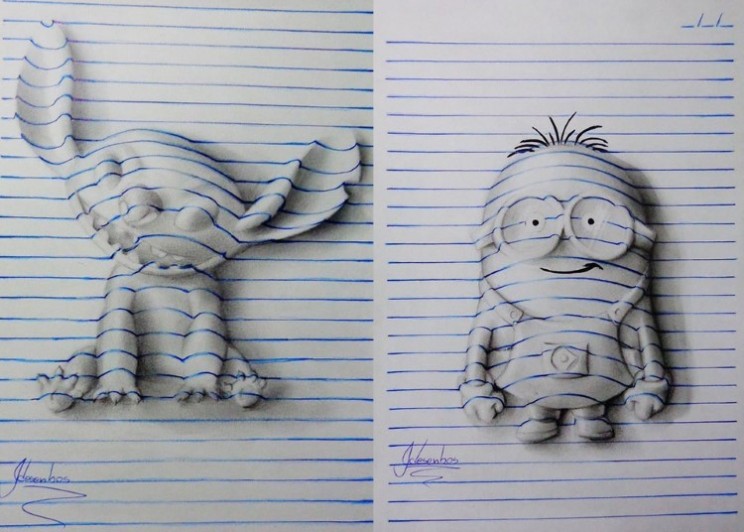 Menurut kamu gambar ini termasuk 2D? 
Do you think this picture is 2D Art?
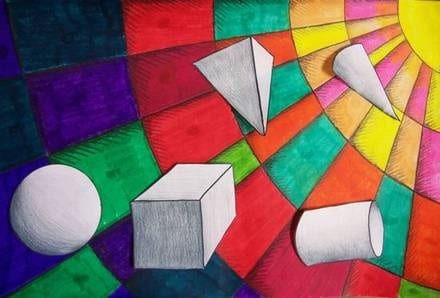 Menurut kamu gambar ini termasuk 2D? 
Do you think this picture is 2D Art?
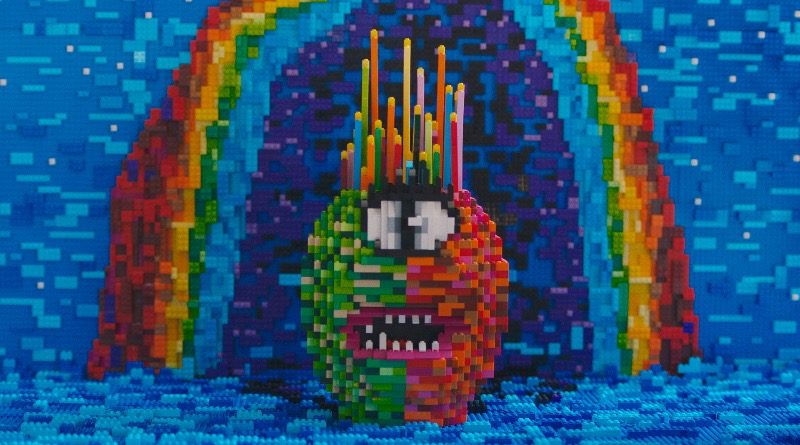 Menurut kamu gambar ini termasuk 2D? 
Do you think this picture is 2D Art?
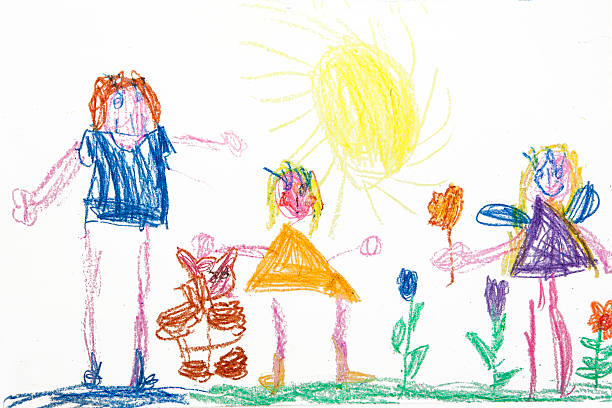 Menurut kamu gambar ini termasuk 2D? 
Do you think this picture is 2D Art?
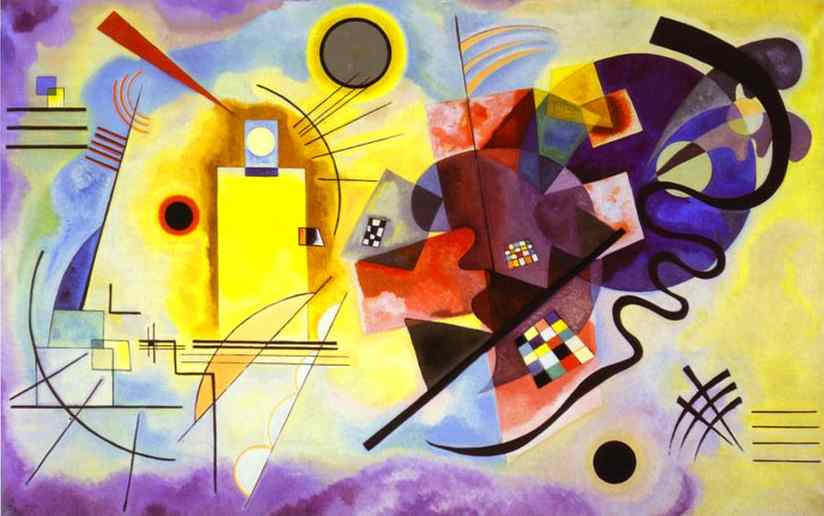 Menurut kamu gambar ini termasuk 2D? 
Do you think this picture is 2D Art?
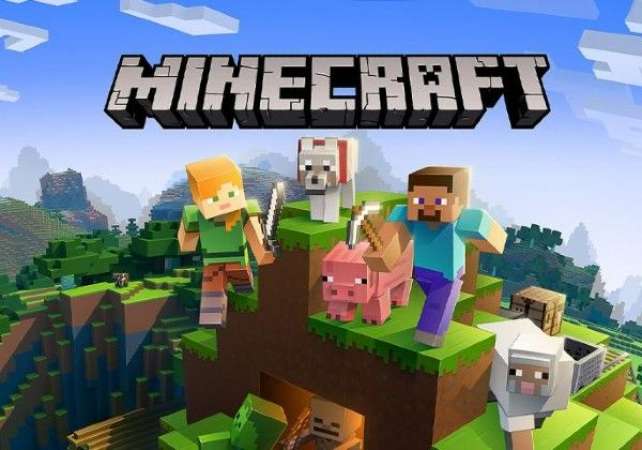 Menurut kamu gambar ini termasuk 2D? 
Do you think this picture is 2D Art?
Apa såja yang termasuk karya 2 dimensi ?
What is included 2 dimensional works ?
Gambar / drawings
Lukisan / paintings
Karya yang dicetak (poster) /prints
Digital / digital
Semua bentuk atau jenis dari seni 2 dimensi seperti gambar, lukisan, cetak dan digital tersusun dari berbagai bentuk.
All 2 dimensional pieces of art, such as drawings, paintings, prints and digitals are made up of shapes.
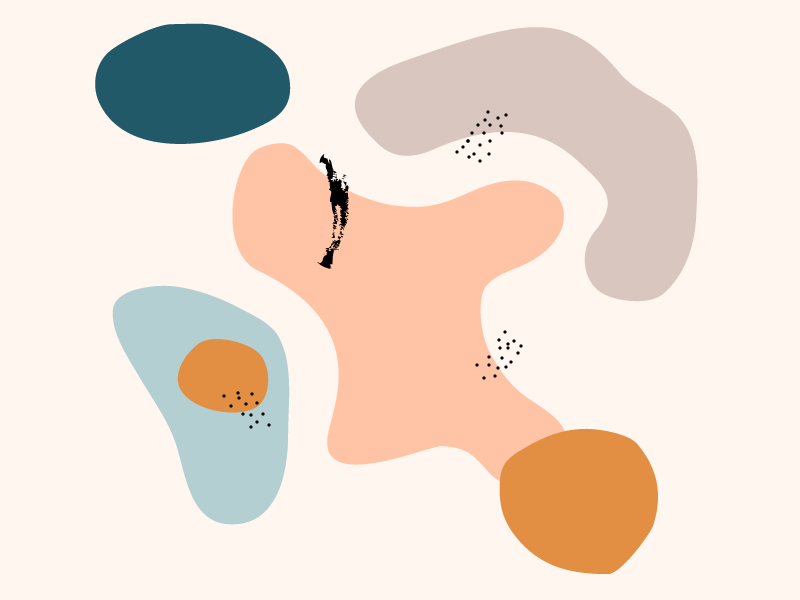 Jenis-jenis Bentuk
Variety of Shapes
Geometris / geometric
Organik / organic / free forms
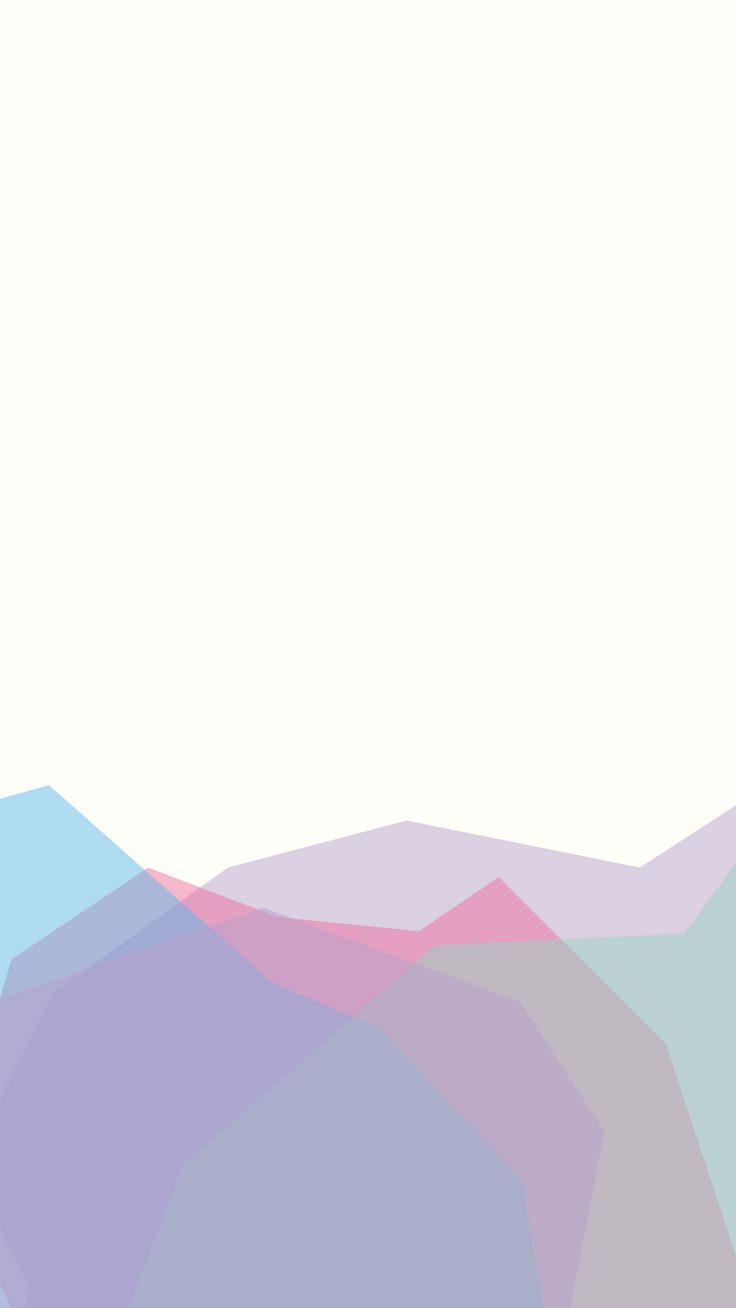 UNSUR RUPA dalam Seni, Desain & Arsitektur:
The Elements in Arts, Designs and Architecture:
1. TITIK (Dot)
2. GARIS (Line)
3. BIDANG/BENTUK (Shape)
4. WARNA (Color)
5. TEKSTUR (Texture)
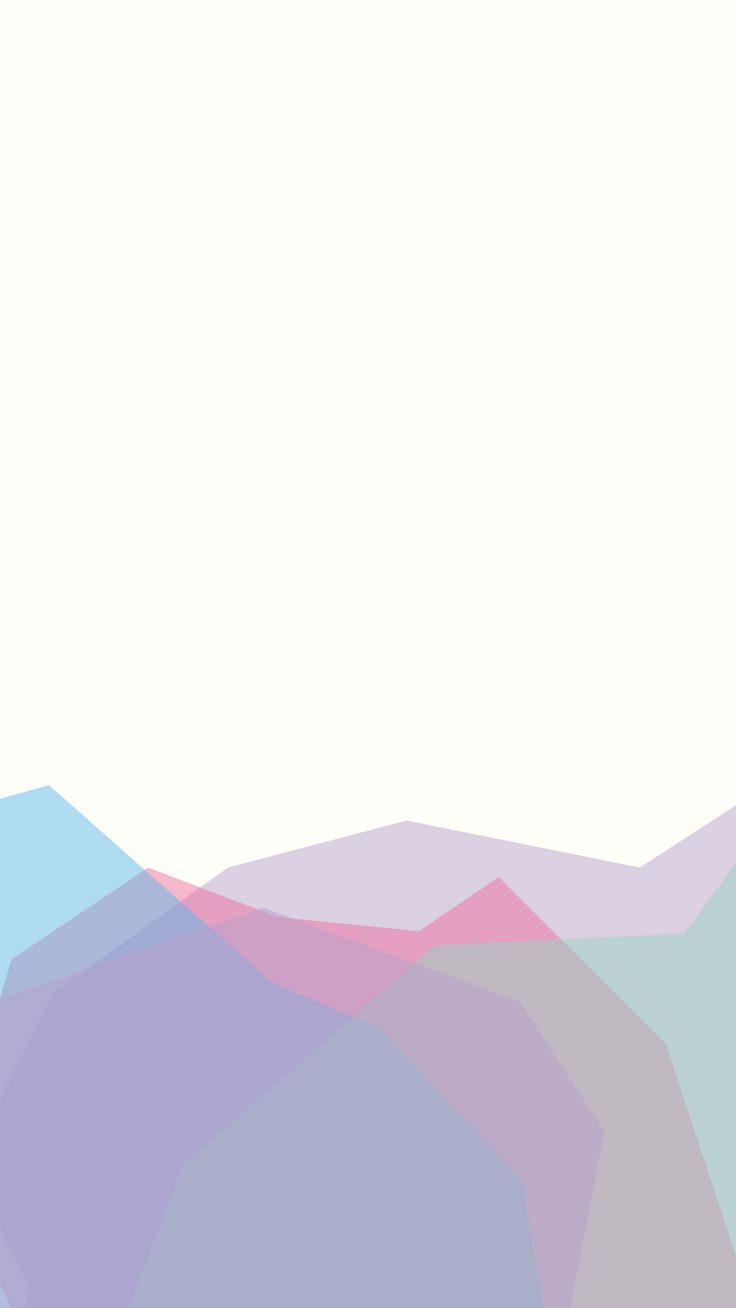 PRINSIP RUPA dalam Seni, Desain & Arsitektur:
The Principle in Arts, Designs and Architecture:
- Komposisi (composition)
- Kesatuan (unity)
- Proporsi (proportion)
- Keseimbangan (balance)
- Irama (rhythm)
- Tekanan (emphasis/accent)
- Kontras (contrast)
- Keserasian/keselarasan (harmony)
- Ruang (space)
- Arah (direction)